WELLCOME
আজকের বিষয়: রসায়ন প্রথম পত্র
শ্রেণি:   একাদশ 
অধ্যায়: দ্বিতীয়
পাঠঃ ১৫
সময়ঃ ৪০মিনিট
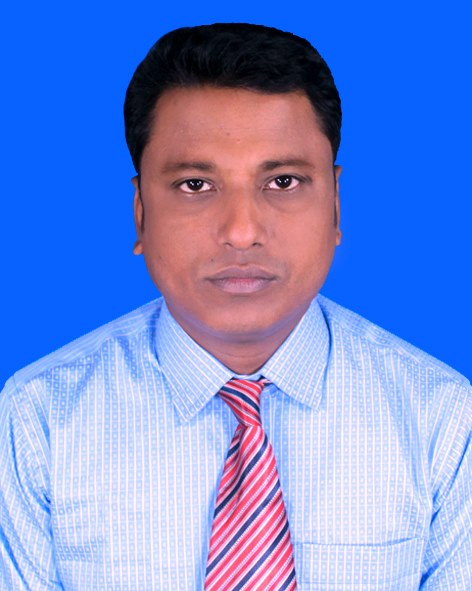 শিক্ষক পরিচিতি
মোঃ সেলিম জাহাঙ্গীর
রসায়ন প্রভাষক
ডিমলা ইসলামিয়া ডিগ্রী কলেজ
ডিমলা নীলফামারী
ইমেইল: salimzahangir11@amil.com
পাঠের শিরোনাম
পদার্থের অবস্থা
শিখন ফল
পাঠ শেষে শিক্ষার্থীরা
১।পদার্থ কি তা বলতে পারবে।
২ ।পদার্থ কতো প্রকার তা বলতে পারবে।
৩ ।বিভিন্ন প্রকার পদার্থ  তা বলতে পারবে।
ছবি
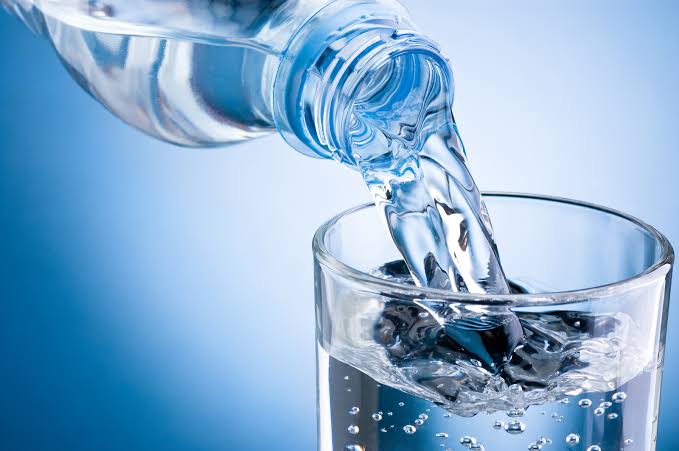 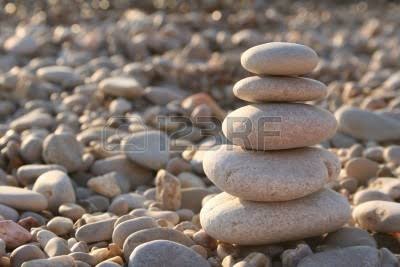 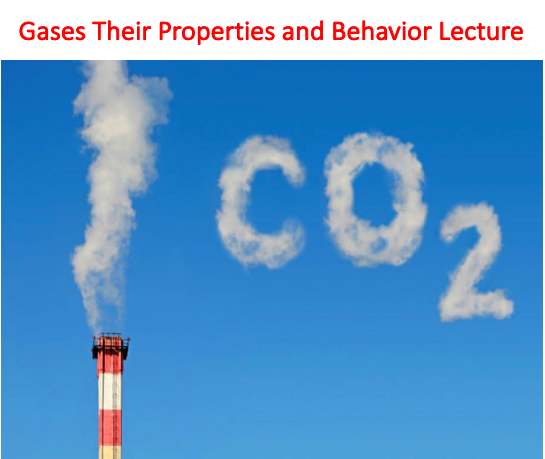 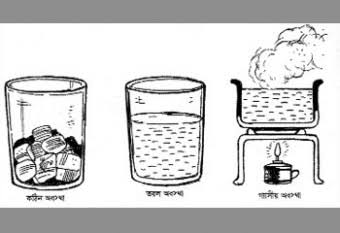 পদার্থের অবস্থা ও তাদের পরিবর্তন

পদার্থ: যার ভর আছে, যা স্থান দখল করে অবস্থান করে তাকে পদার্থ বলে


পদার্থের অবস্থাভেদ : পদার্থ তিনটি অবস্থায় থাকতে পারে। যথা: কঠিন, তরল ও বায়বীয়। তাপ পদার্থের তিন অবস্থায় রূপান্তরের কারণ। পানি একমাত্র পদার্থ যা প্রকৃতিতে কঠিন (বরফ), তরল (পানি) এবং বায়বীয় (জলীয় বাষ্প) তিনটি অবস্থাতেই পাওয়া যায়।।
কঠিন পদার্থ : কঠিন পদার্থের নির্দিষ্ট আকার ও আয়তন এবং দৃঢ়তা আছে। আর অণূসমূহ পরস্পরের অতি সন্নিনিকটে অবস্থান করে। যেমন: বালু, পাথর, লবণ।
তরল পদার্থ :  তরল পদার্থের নির্দিষ্ট আয়তন আছে কিন্তু নির্দিষ্ট আকার নেই। তরল পদার্থের অণুসমূহ পরস্পরের সন্নিনিকটে থাকে, তবে তাদের মধ্যকার আকর্ষণ কঠিন পদার্থের মত প্রবল নয়। উদাহরণ: পানি, কেরোসিন।
বায়বীয় পদার্থ : বায়বীয় পদার্থের নির্দিষ্ট আকার ও আয়তন নেই। বায়বীয় পদার্থের অনুসমূহের দূরত্ব অনেক বেশি, তাই আকর্ষণ শক্তি অনেক কম। ফলে তারা মুক্তভাবে চলাচল করে। উদাহরণ: নাইট্রোজেন, অক্সিজেন, মিথেন।
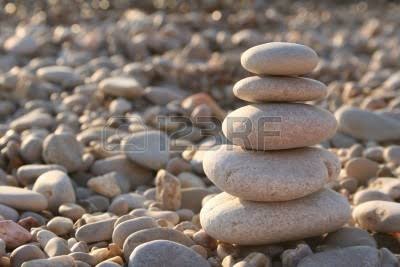 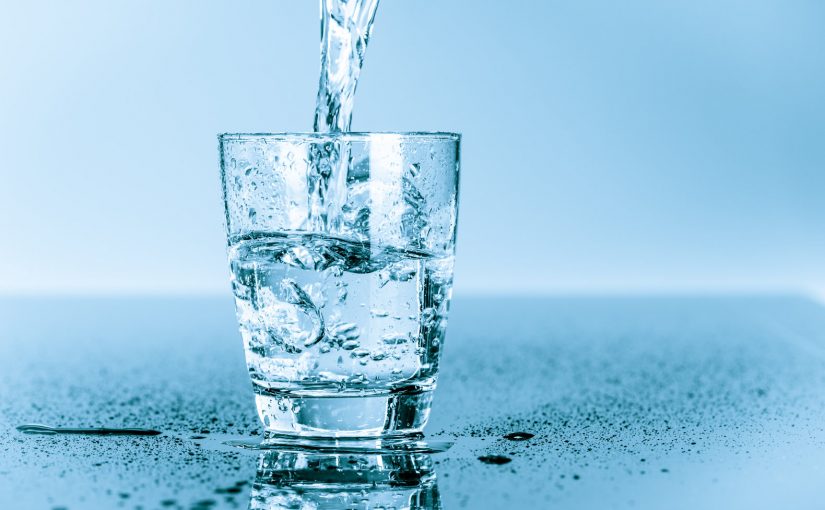 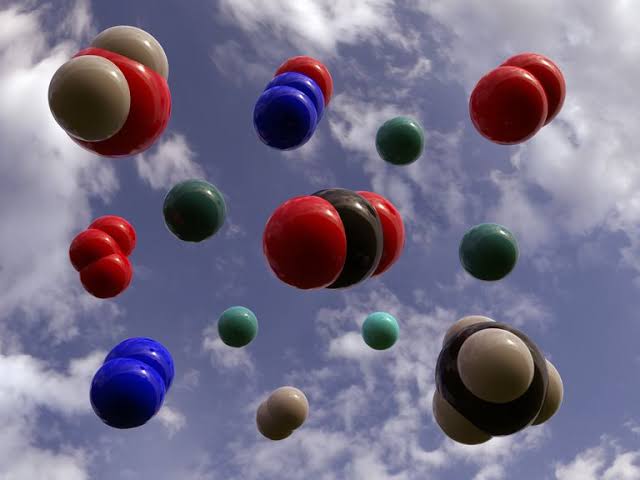 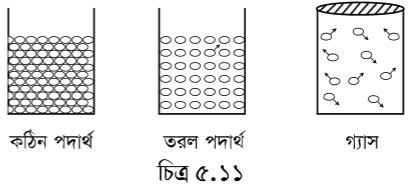 একক কাজ
১।এক খন্ড লোহার উপর চাপ দাও, আকৃতি ও আয়তন পর্যবেক্ষণ কর।

২। একটি গ্লাসে পানি নাও , অন্য আর ১টি পাএে তা ঢালো এবং পর্যবেক্ষণ কর।

৩। ১টি খালি  বেলুনে  মুখ দিয়ে বাতাস ভরে ফুলাও, তার পর মুখটি খুলে দাও, পর্যবেক্ষনের ফলাফল খাতায় নোট কর।
মুল্যায়ন
১ পদার্থ কি ?
২ পদার্থ কত প্রকার ?
৩ বিভিন্ন  প্রকার পদার্থের  নাম।
বাড়ীর কাজ
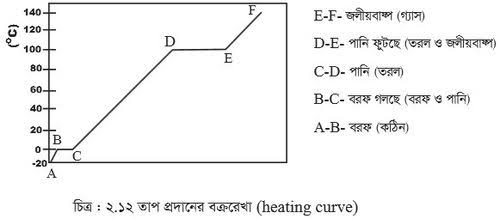 গ্রাফে  উল্লেখিত A-B ও C-D  পর্যন্ত তাপমাত্রা পরিবর্তন হল কিন্তু  B-C ও D-E পর্যন্ত তাপমত্রার পরিবর্তন হলো না কেন ? বিশ্লেষন কর।
THANK YOU